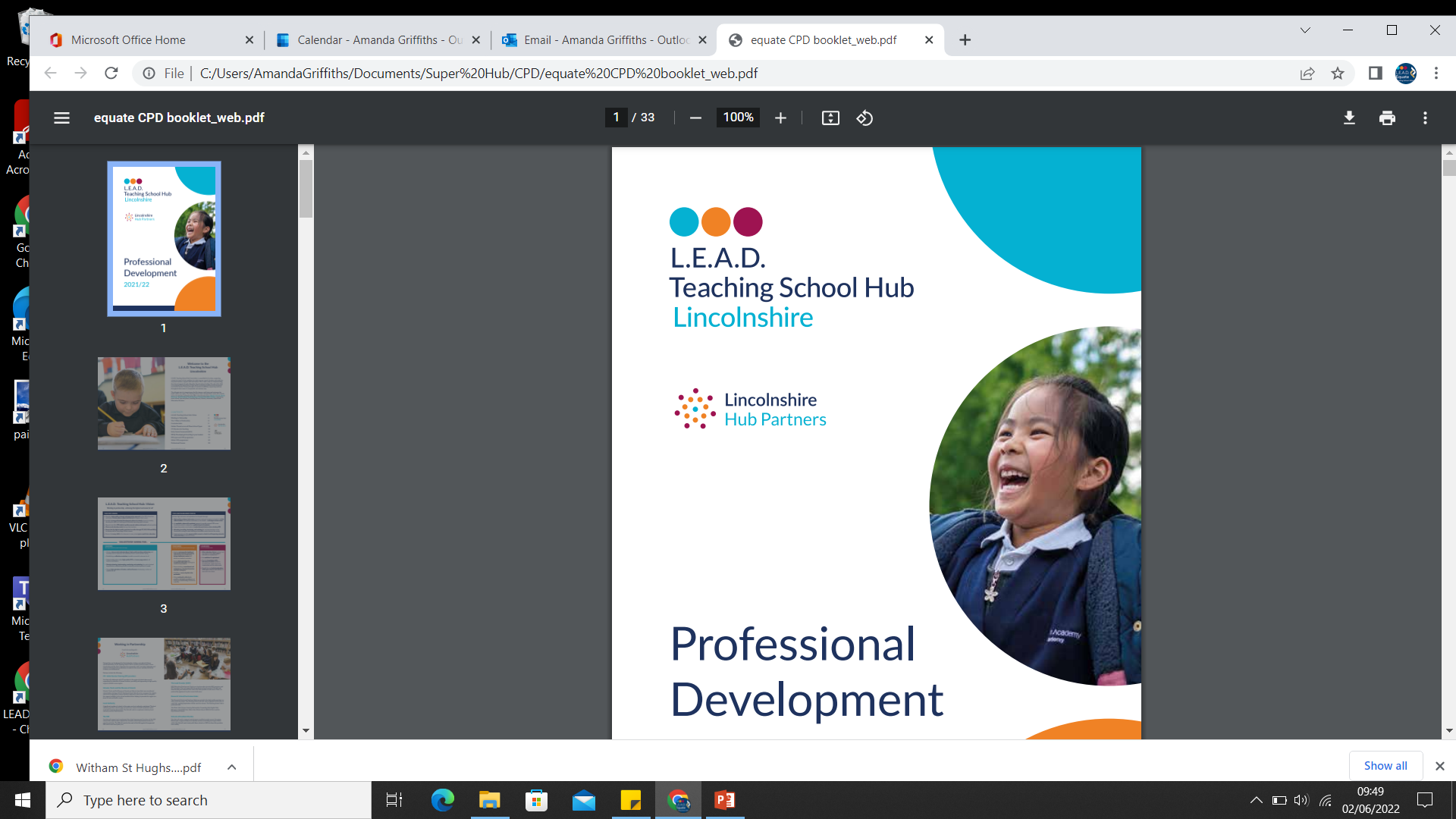 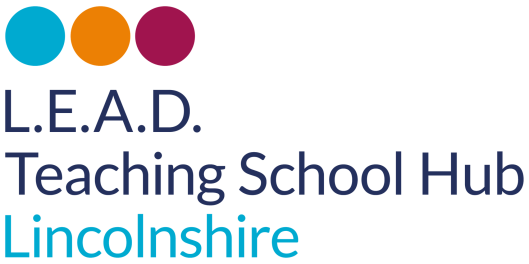 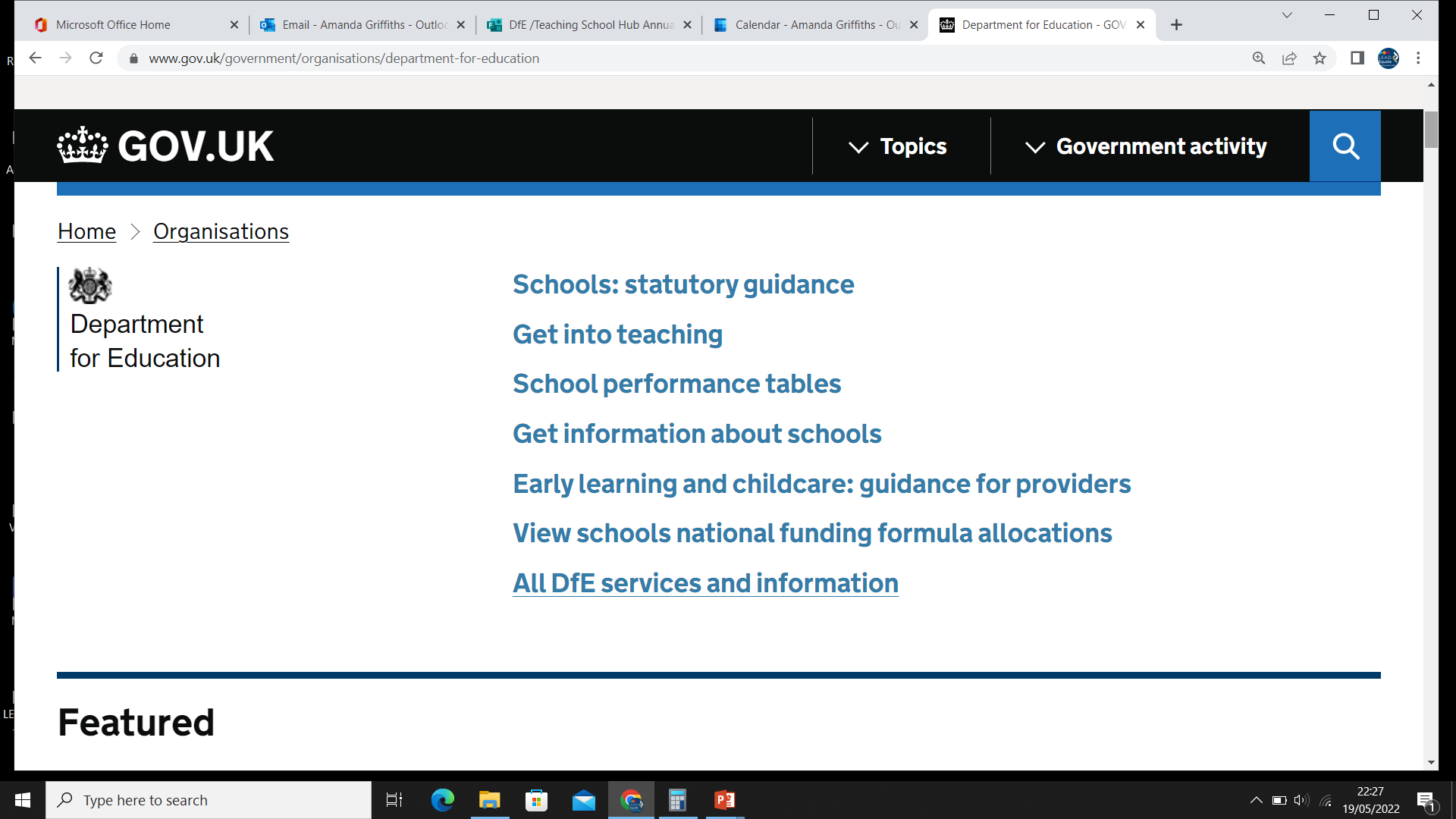 L.E.A.D. Teaching School Hub
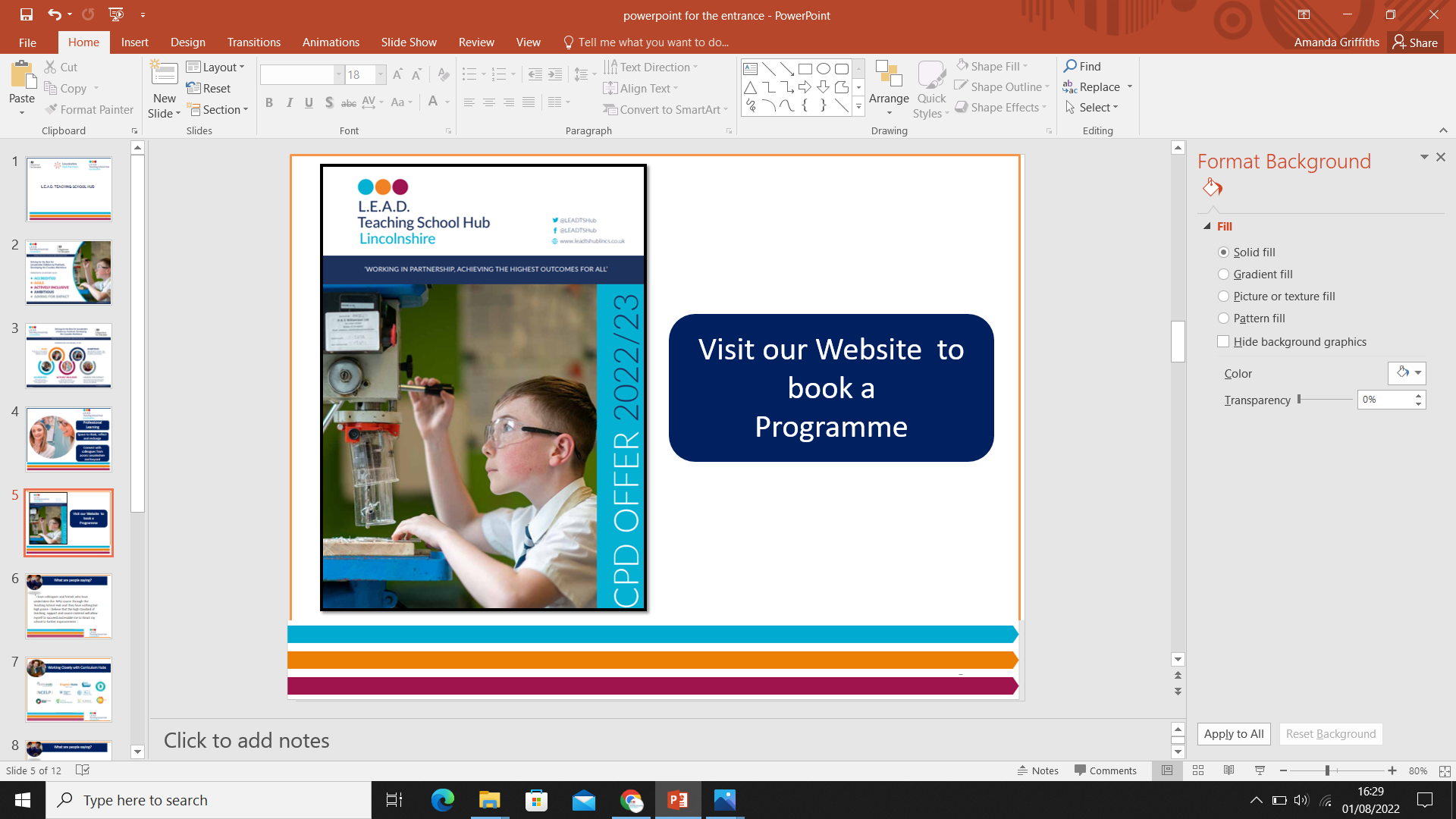 [Speaker Notes: 2.00 Welcome- Look at this room- how fortunate to be working together]
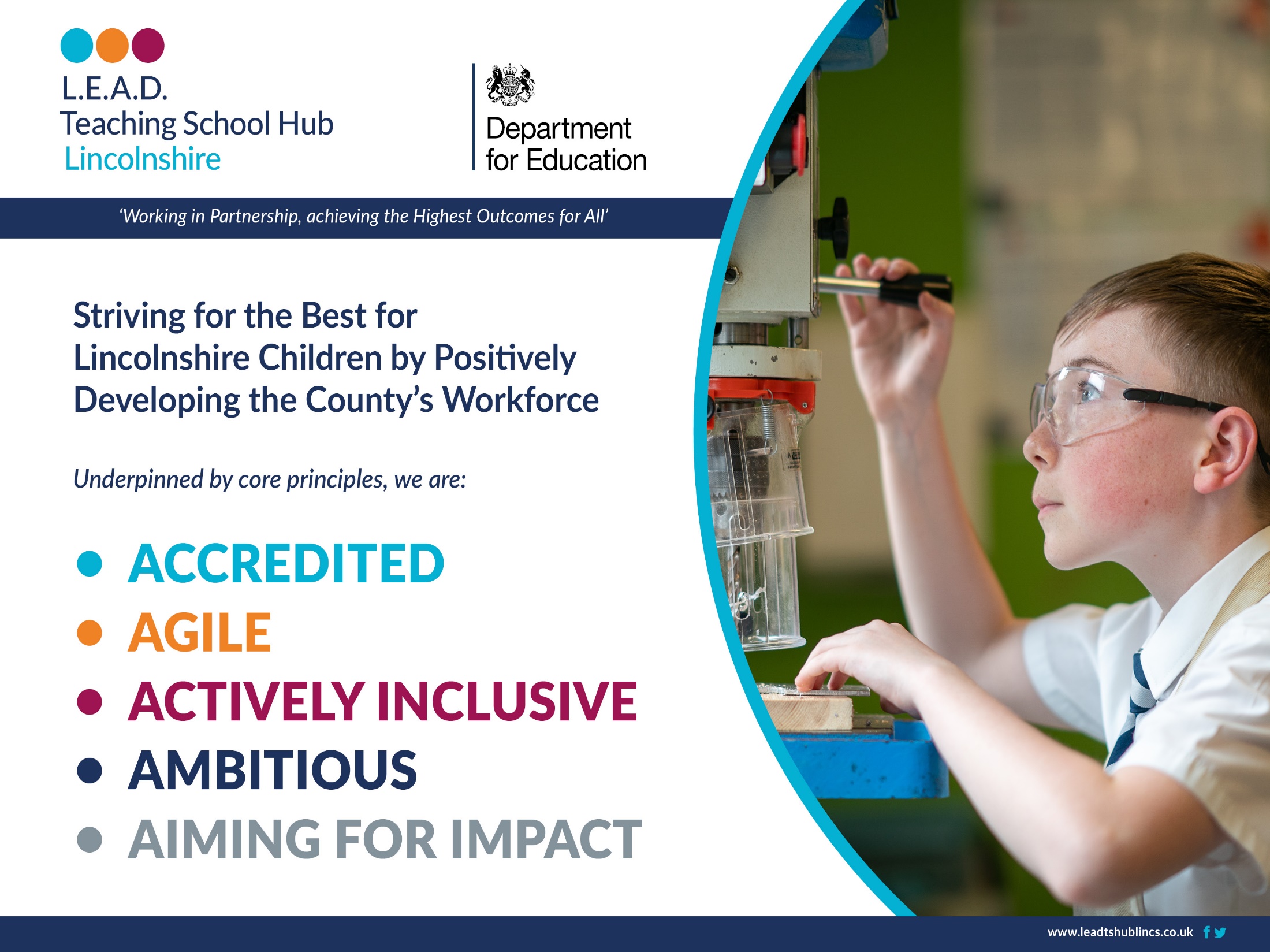 Strategic Plan
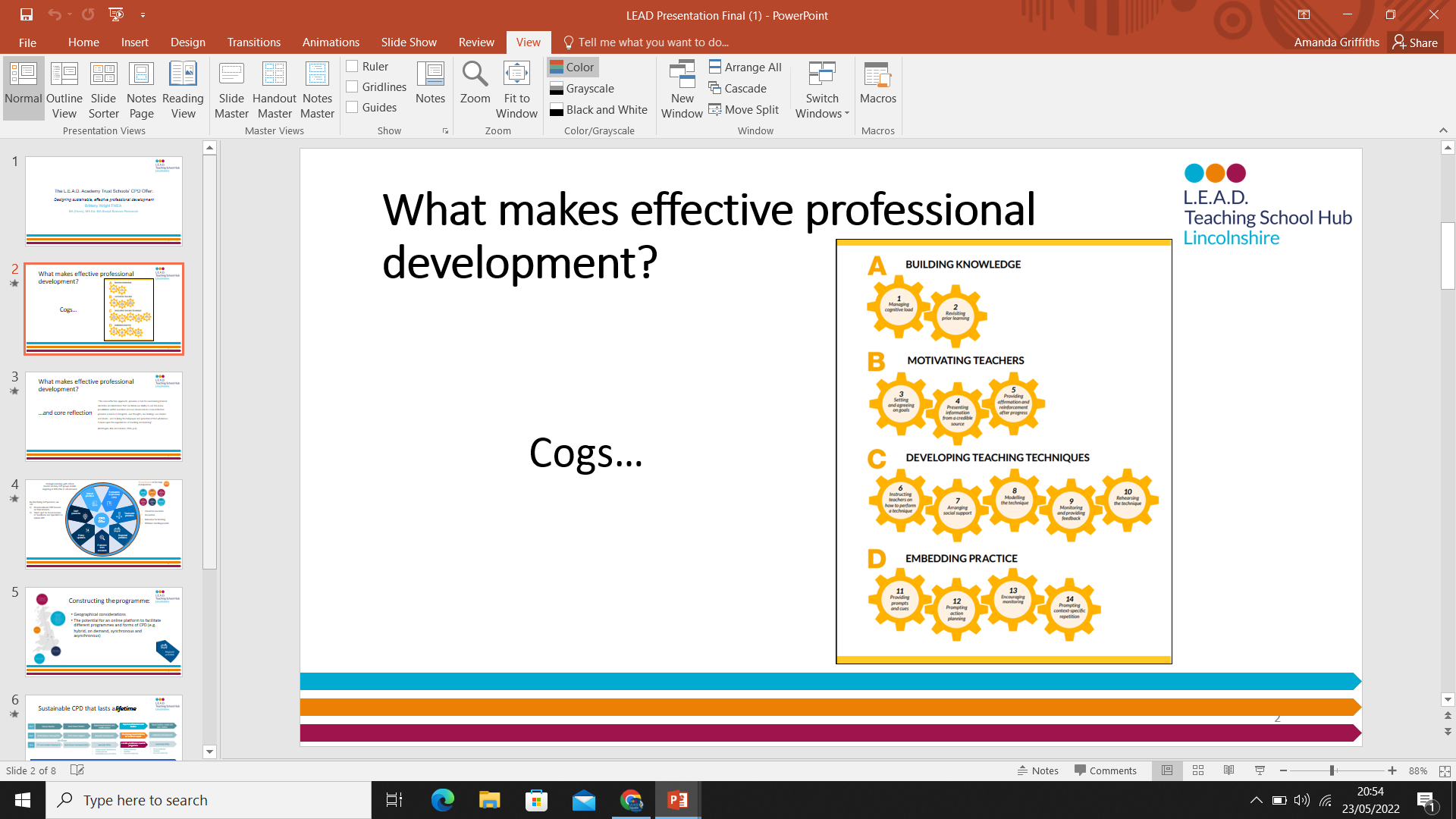 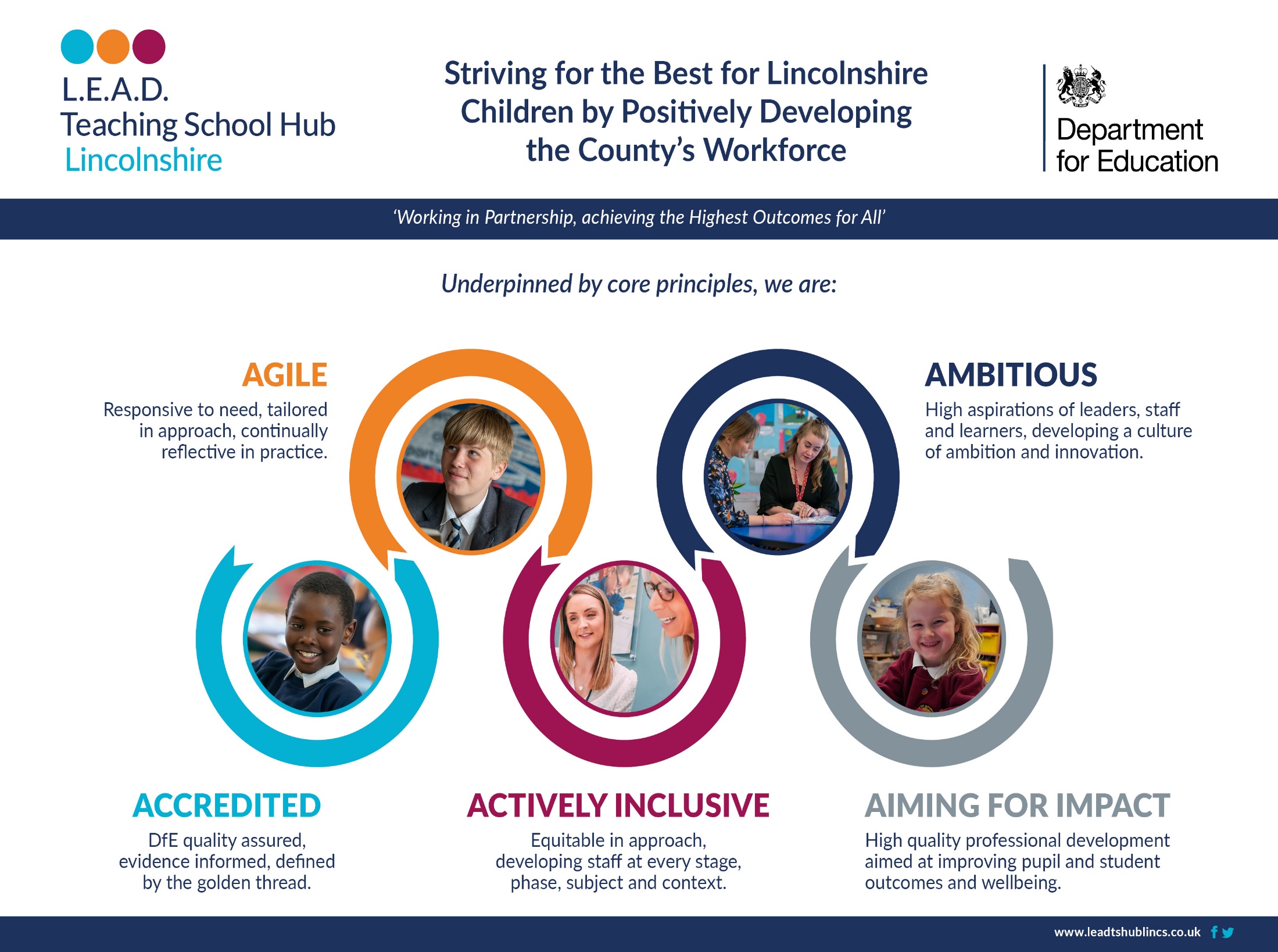 Strategic Plan
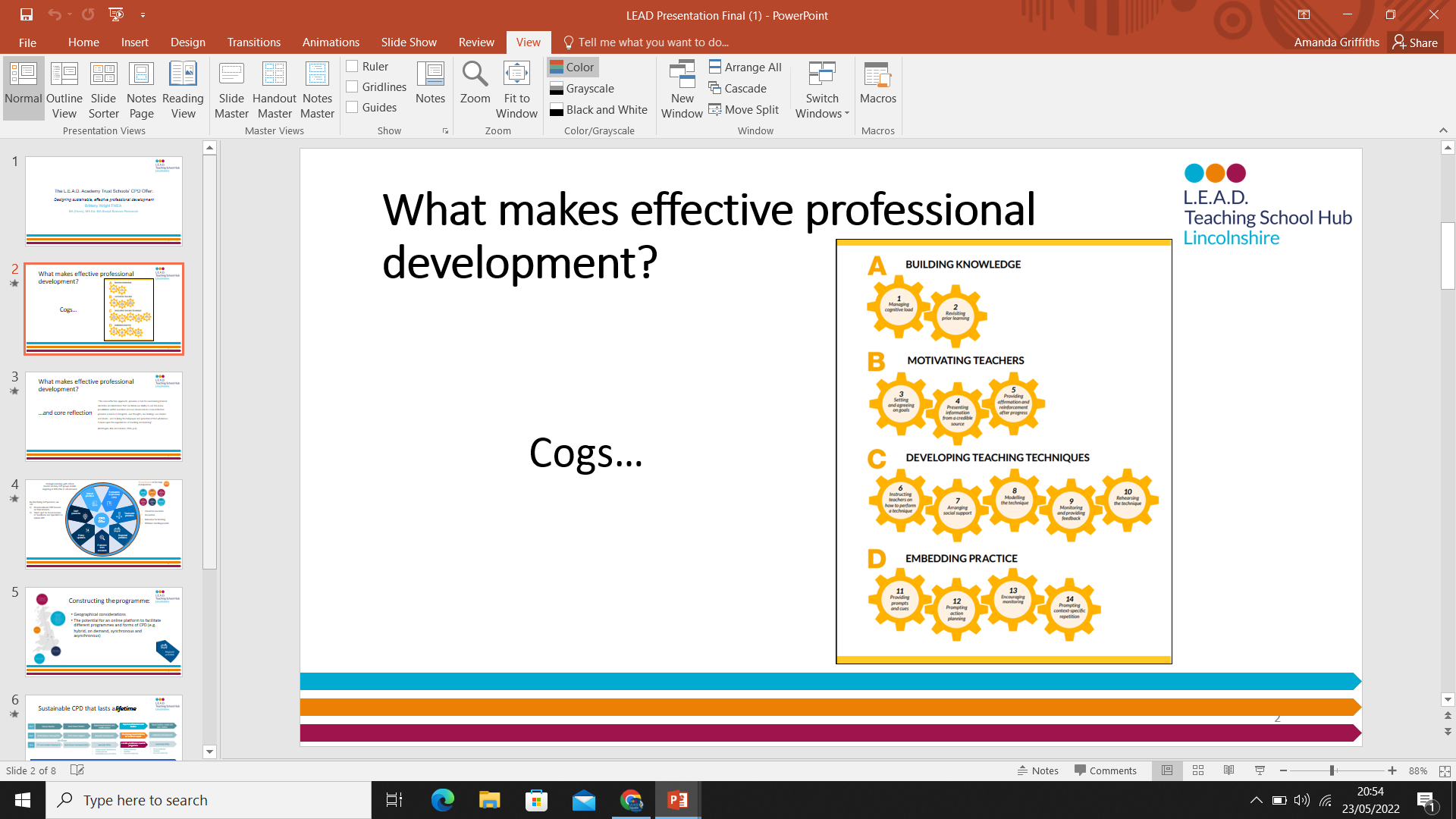 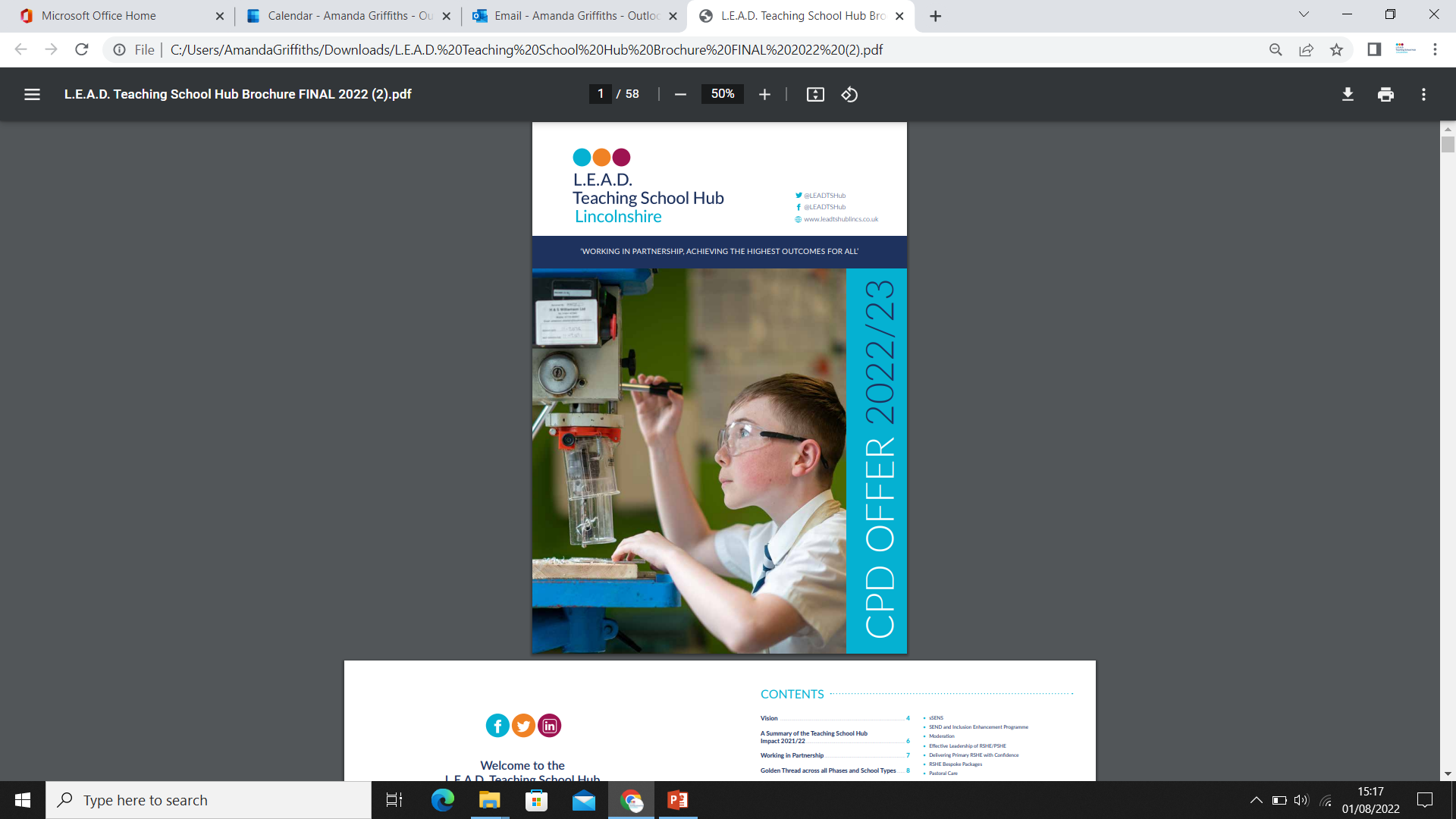 Lead Teaching School Hub Website
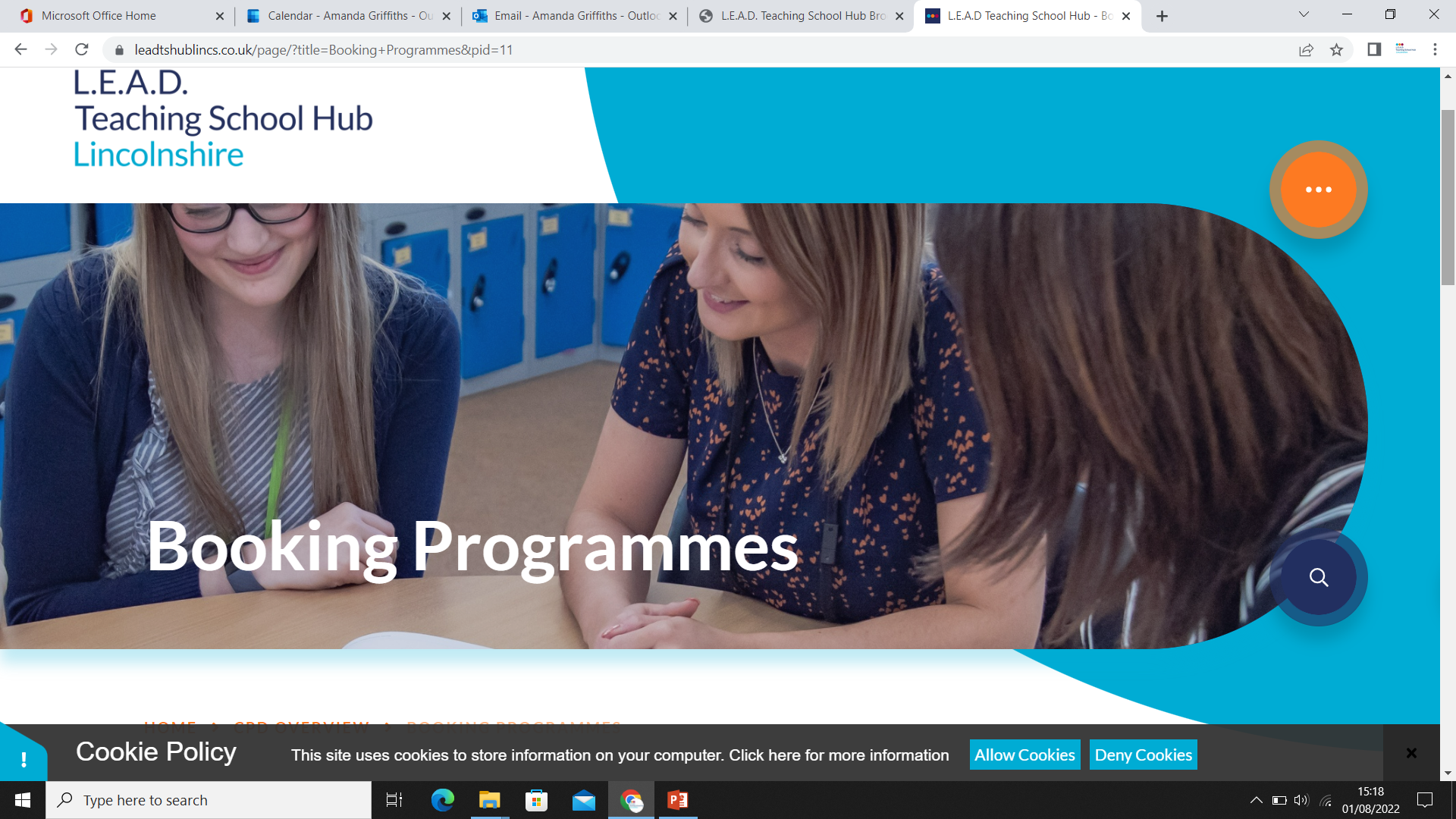 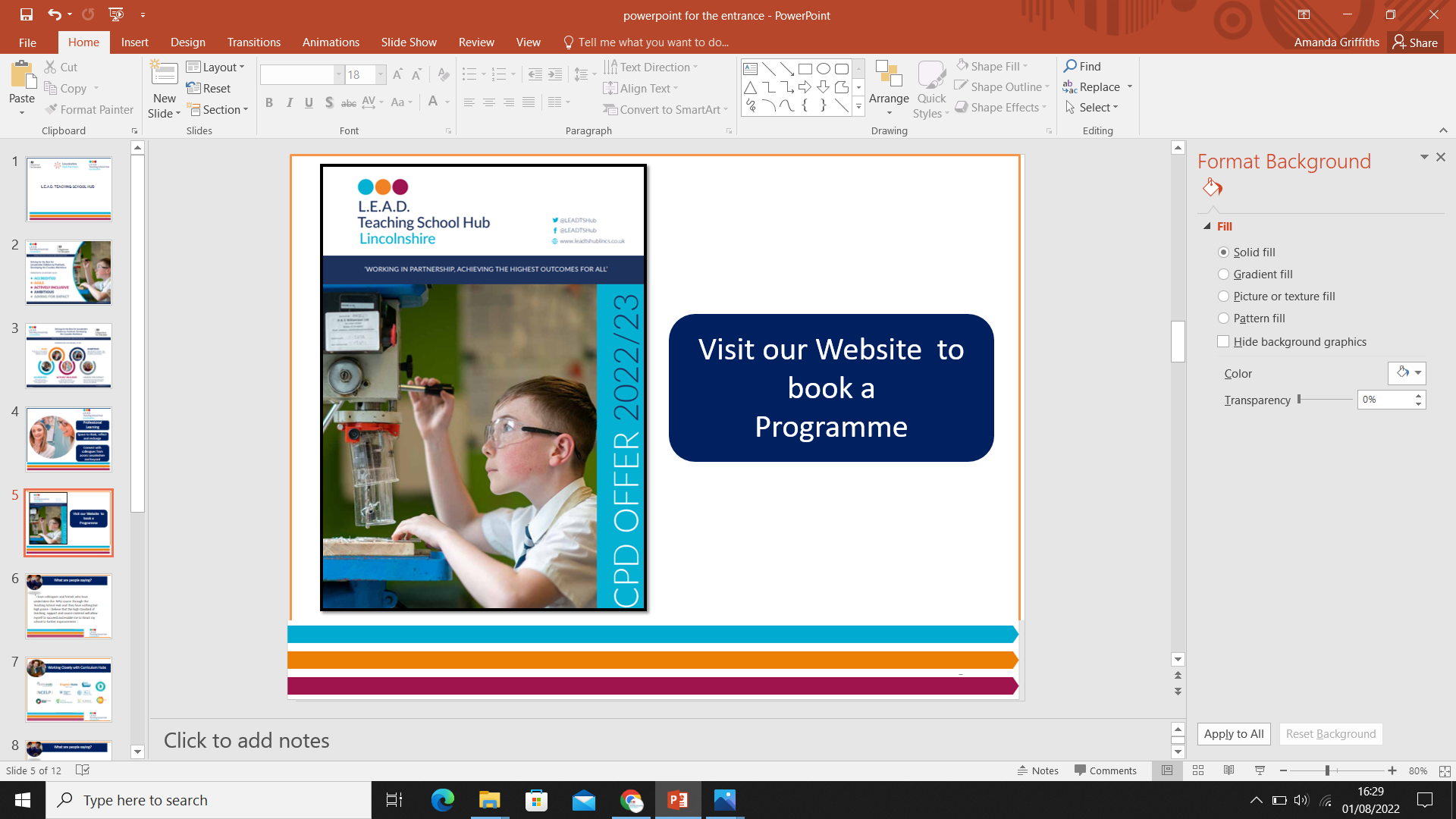 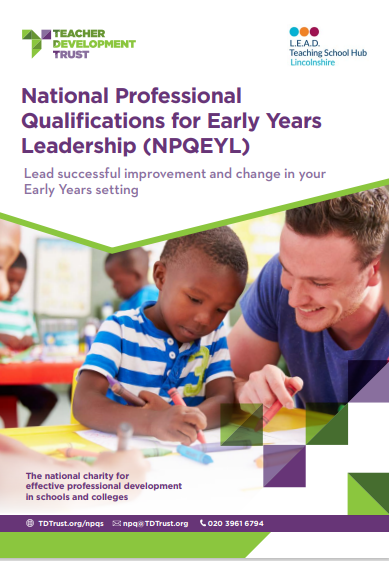 Please share with:

Childminders
Nursery Settings
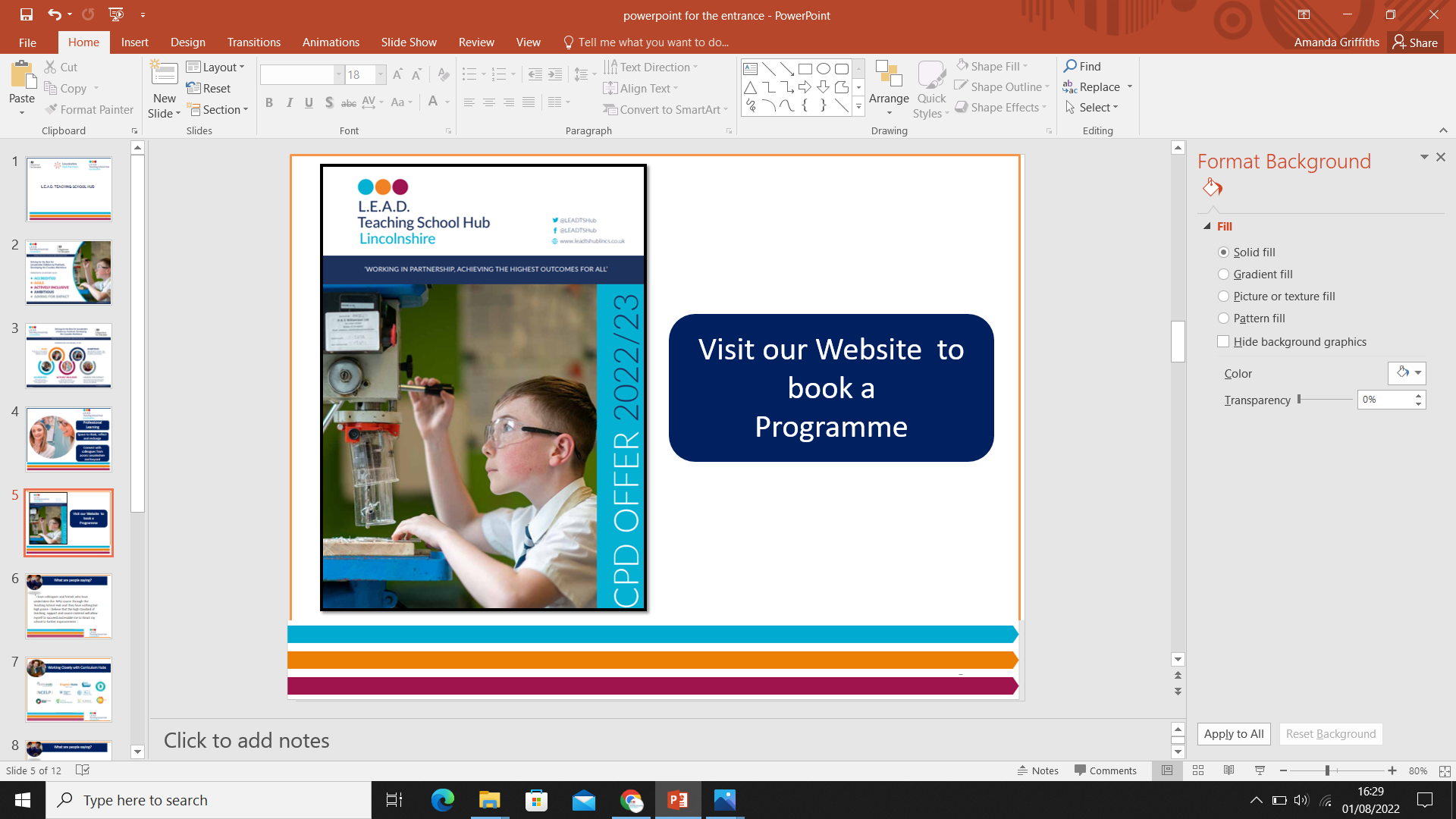 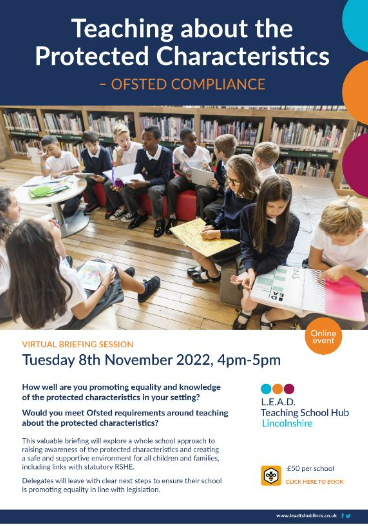 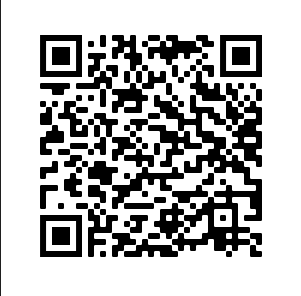 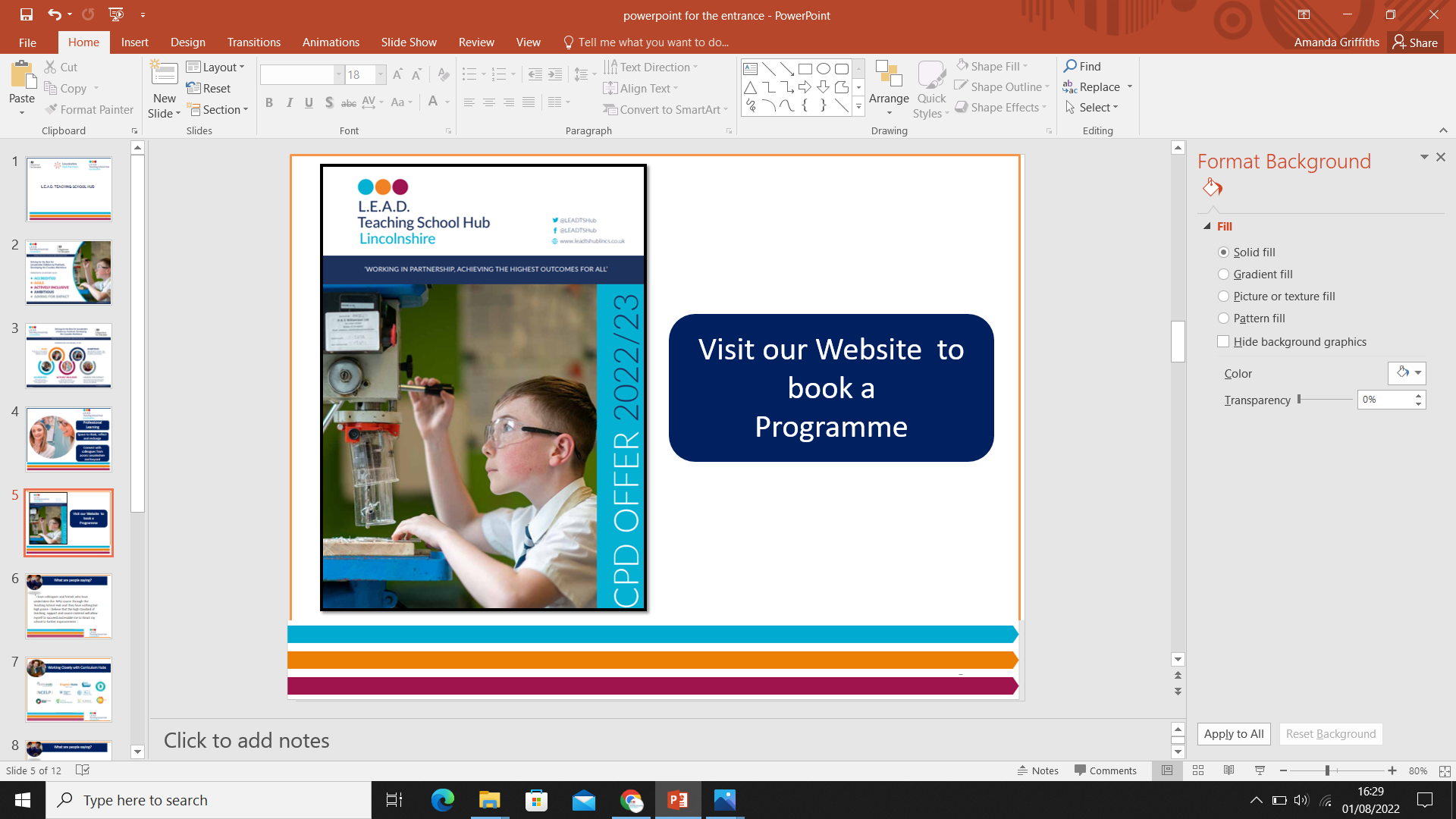 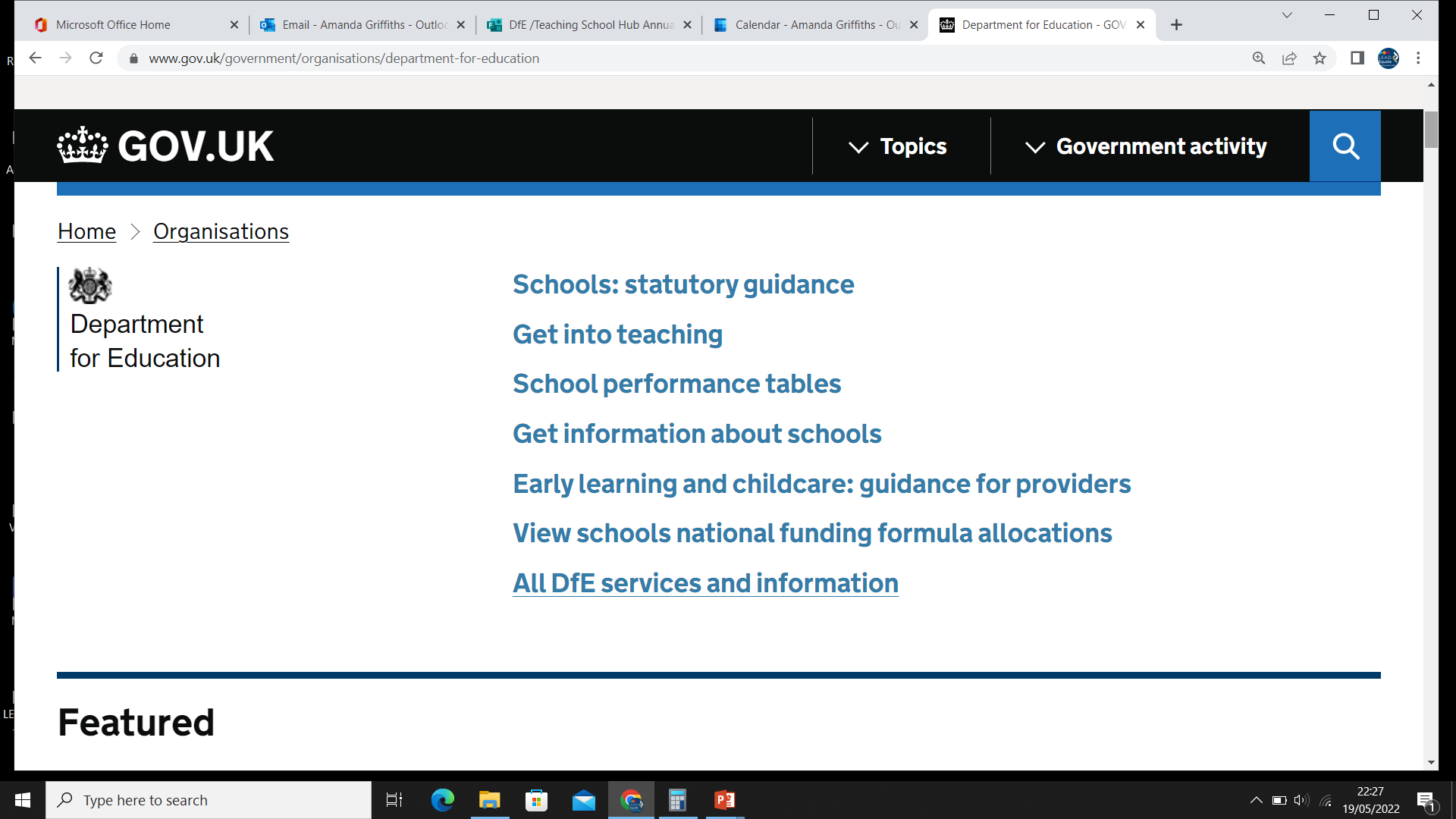 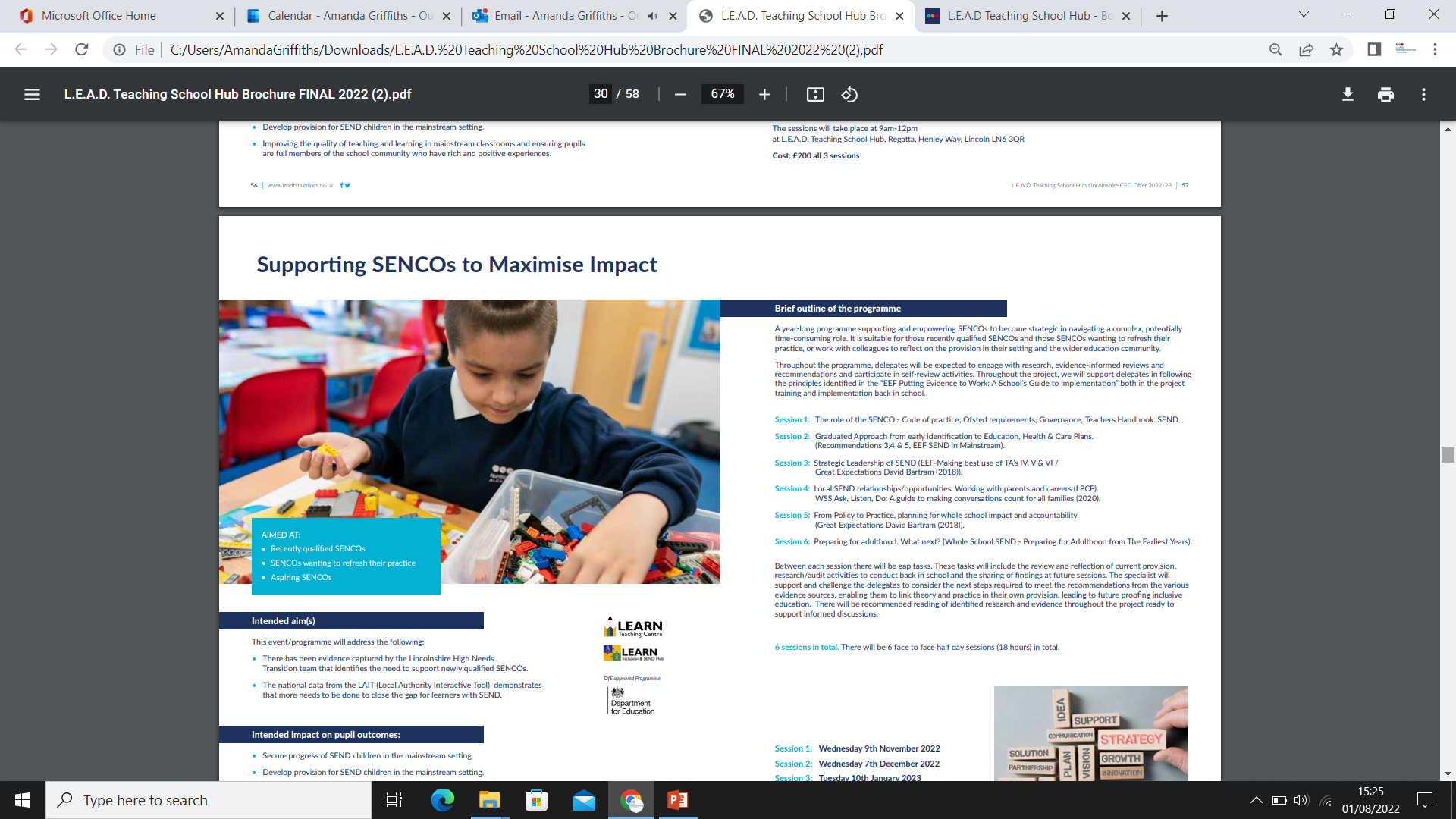 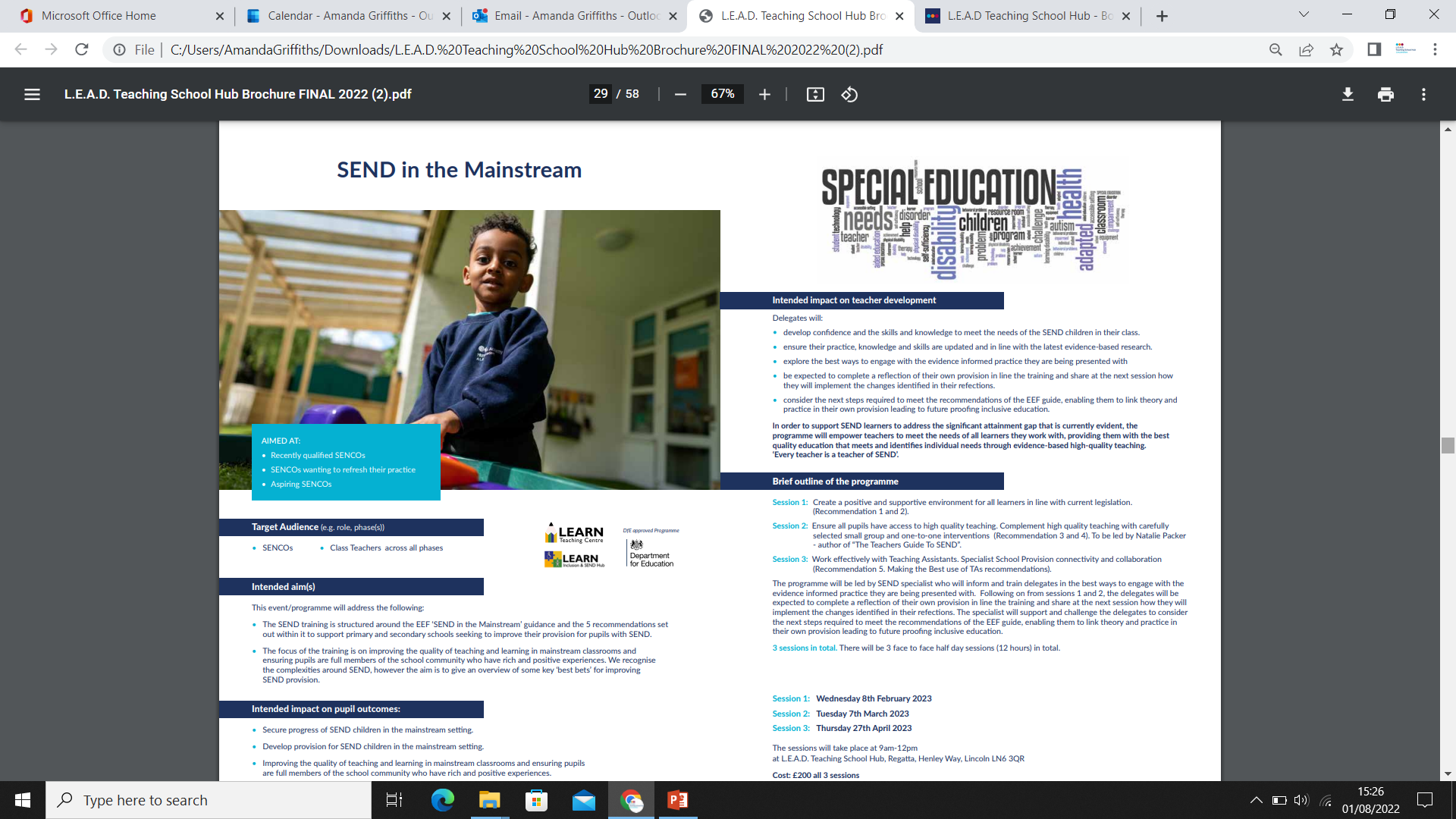 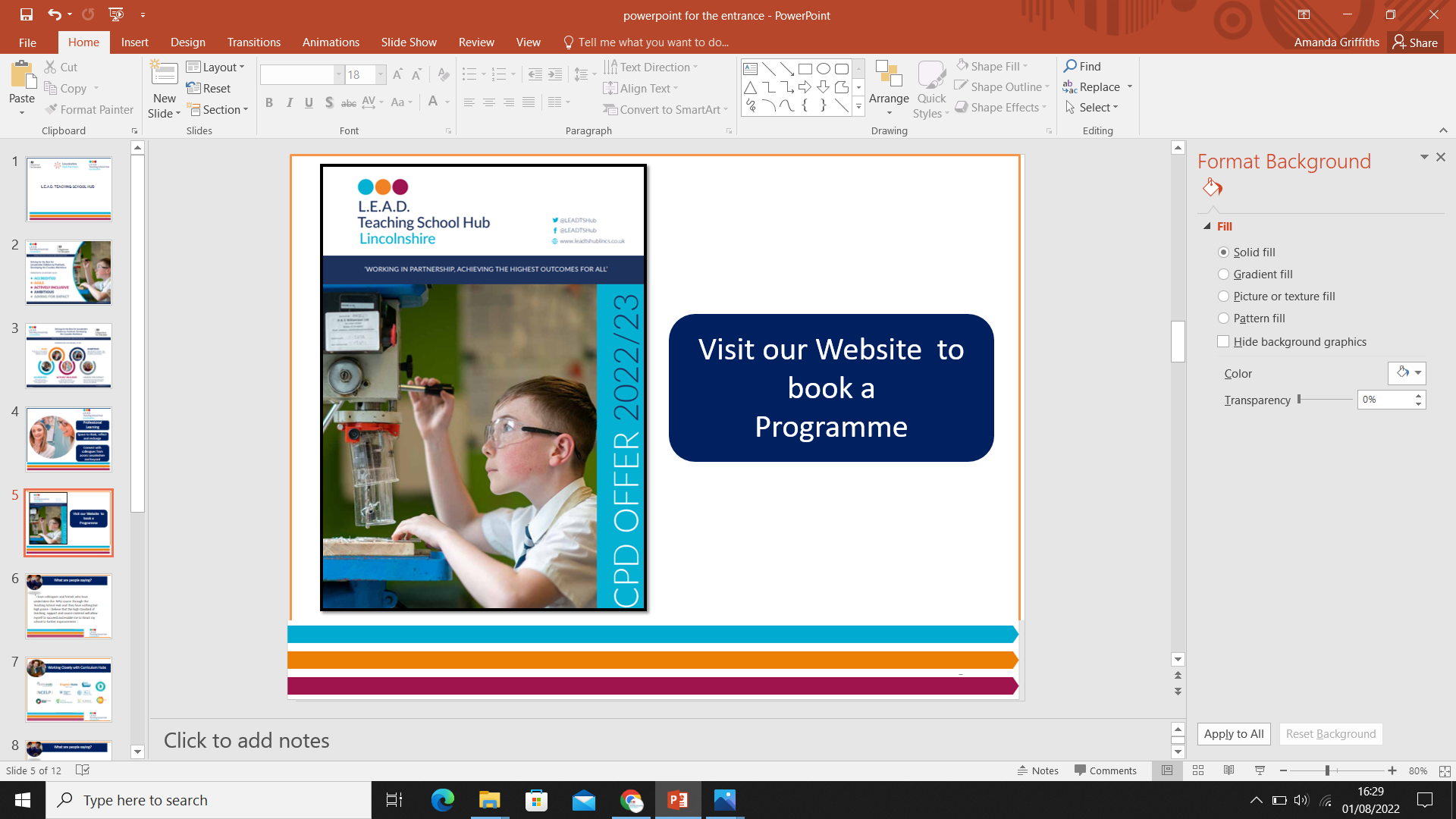 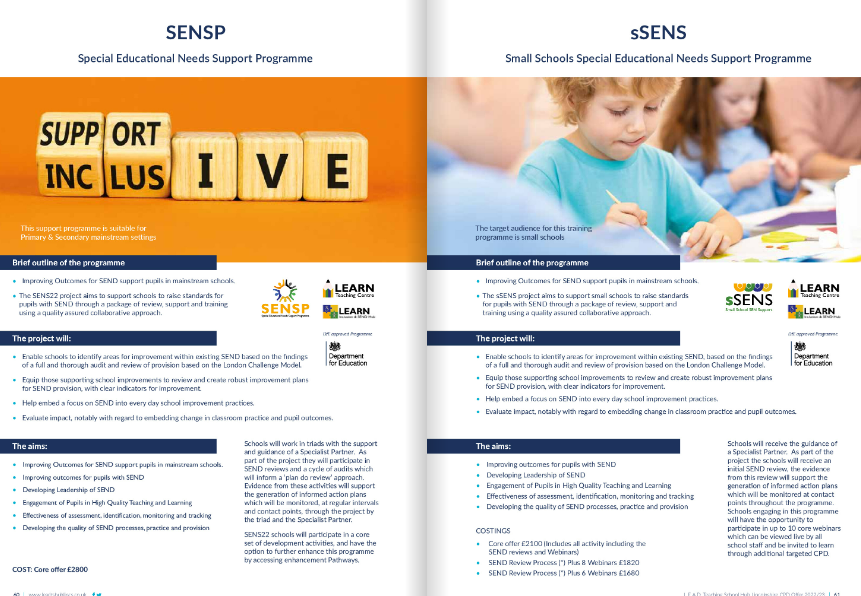 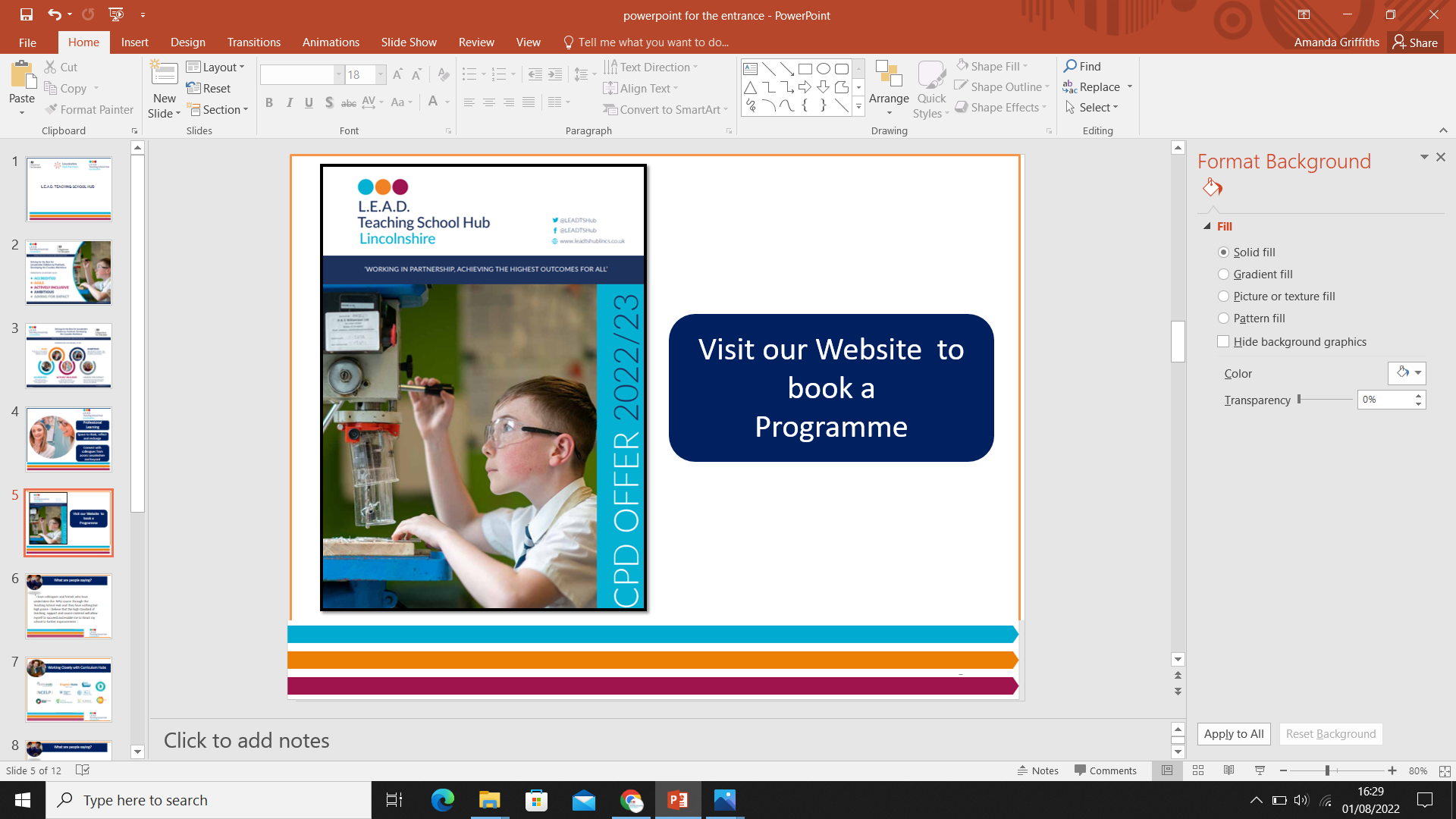 sSENS

Small Schools Special Educational Needs Support Programme
THE PROJECT WILL:

• Enable schools to identify areas for improvement within existing SEND, based on the findings
of a full and thorough audit and review of provision based on the London Challenge Model.

• Equip those supporting school improvements to review and create robust improvement plans
for SEND provision, with clear indicators for improvement.

• Help embed a focus on SEND into every day school improvement practices.

• Evaluate impact, notably with regard to embedding change in classroom practice and pupil outcomes.
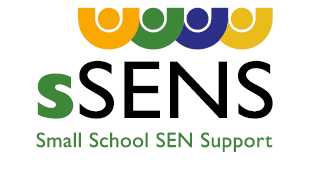 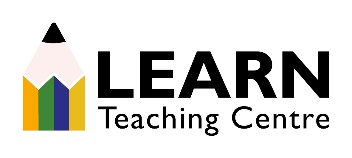 [Speaker Notes: To refine and enhance the existing offer and develop a broader network]
sSENS

Small Schools Special Educational Needs Support Programme
AS PART OF THE PROJECT SCHOOLS WILL RECEIVE:

An initial SEND review, 
Support in writing an action plan 
A mid-term checkpoint on development 
An end of project review 
Opportunity to participate in up to 10 core SEND specific webinars which can be viewed live by all school staff
Additional targeted CPD – Elkan & SEND in the Mainstream training 

The launch event is on the 11th November. To find out more email enquiries@learnteachingcentre.co.uk or view the programme here https://bit.ly/3rOV9VG
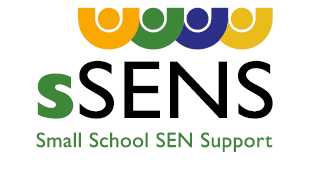 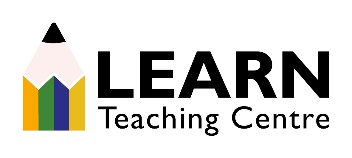 [Speaker Notes: To refine and enhance the existing offer and develop a broader network]
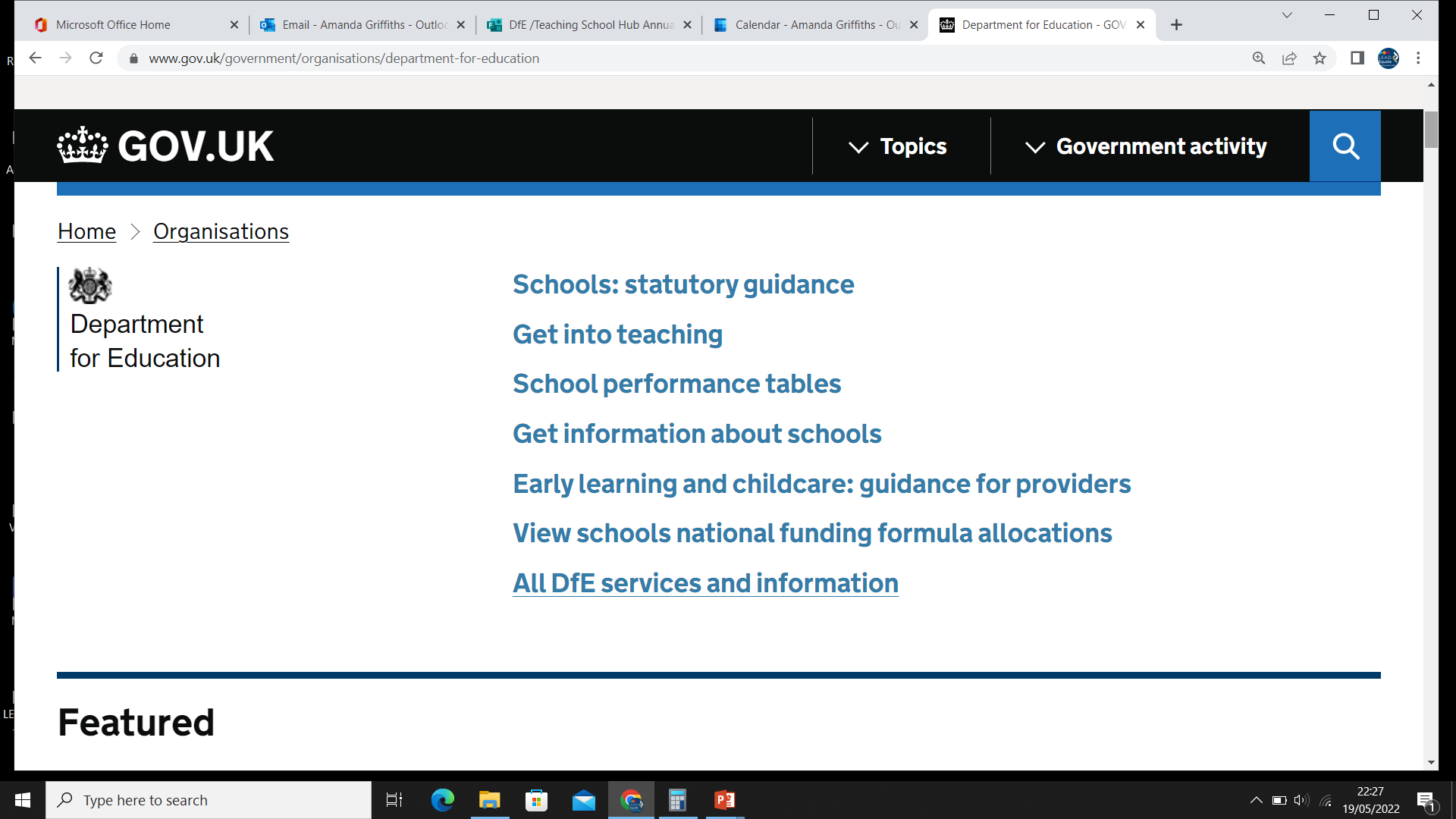 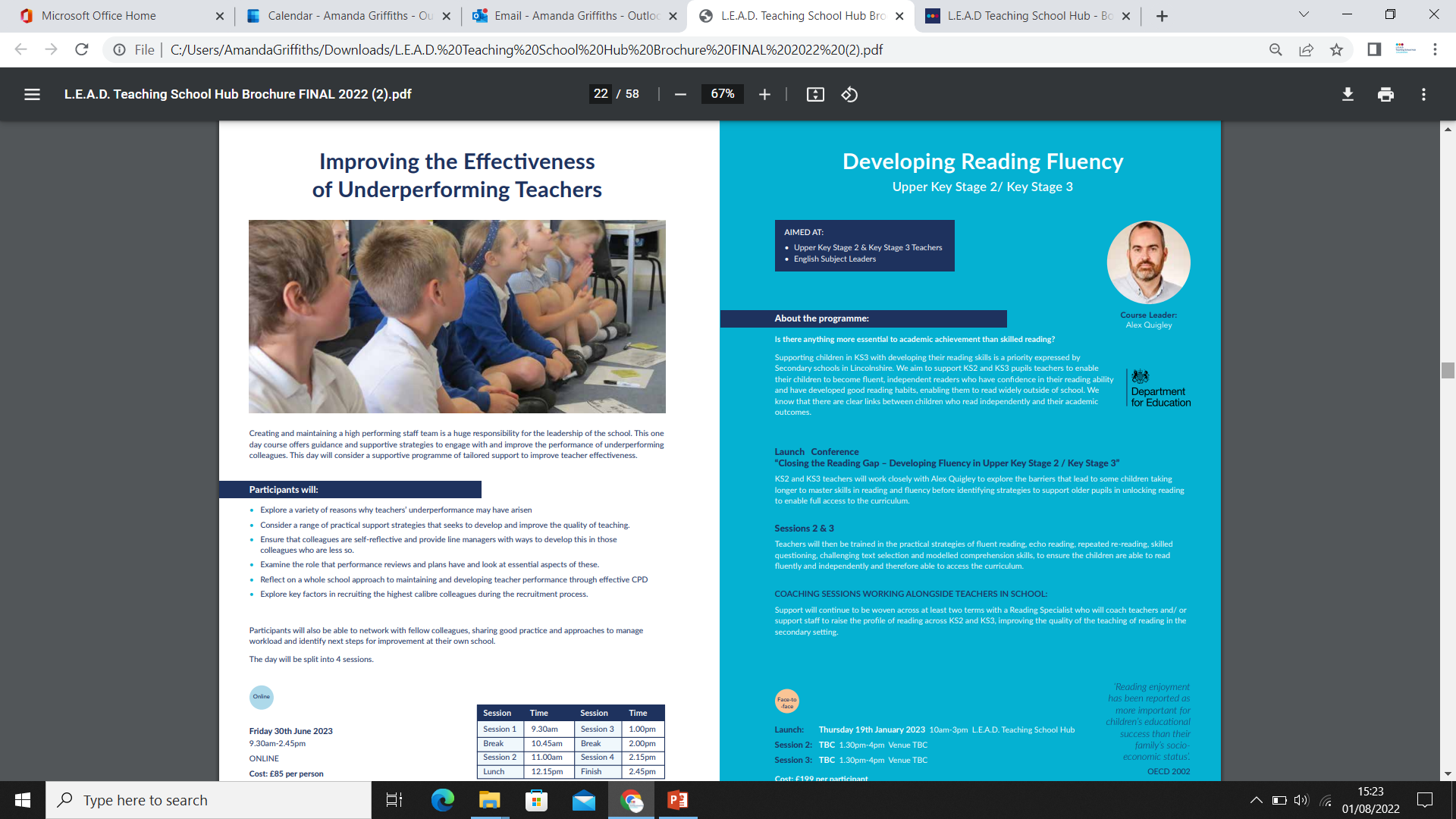 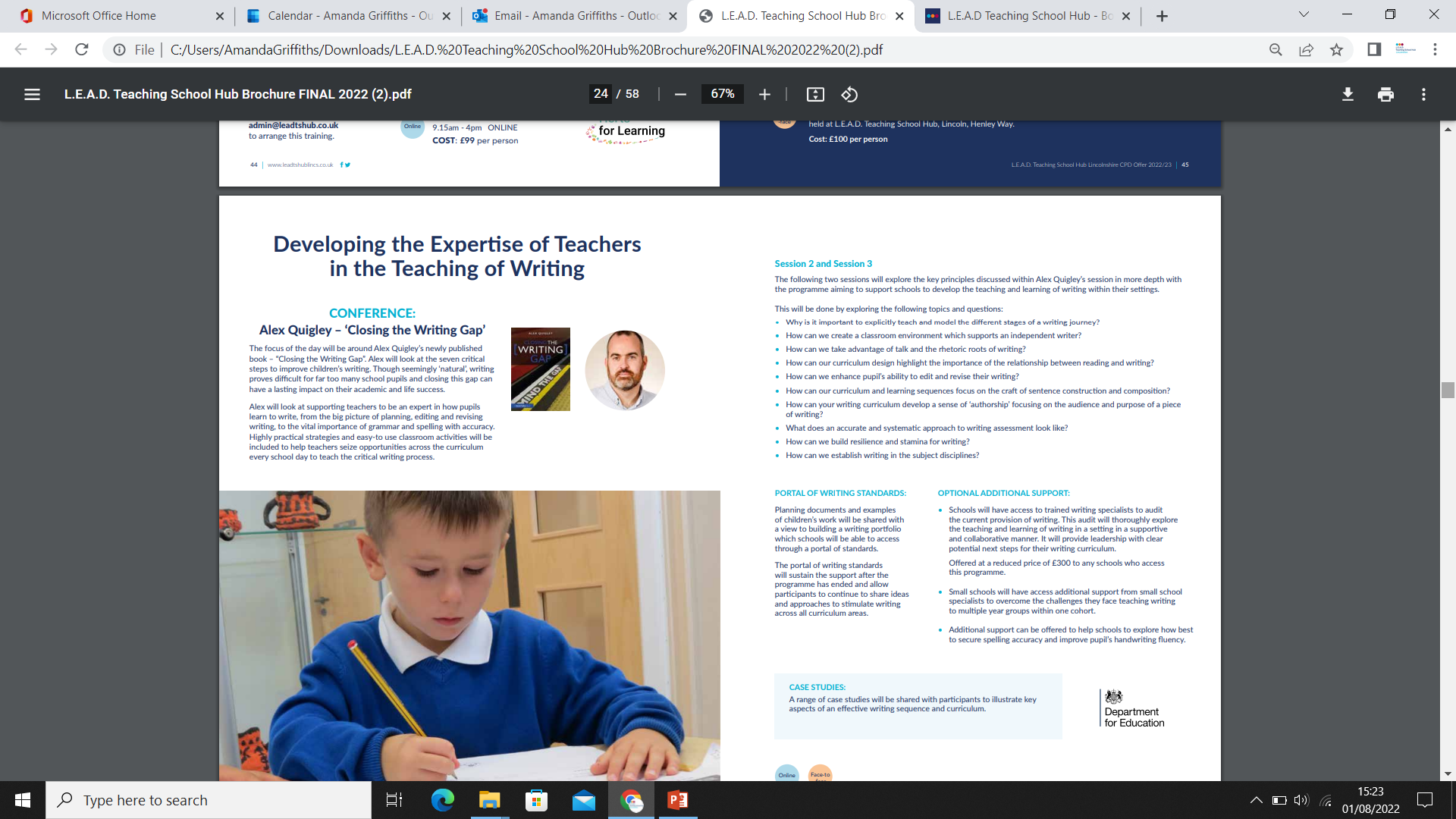 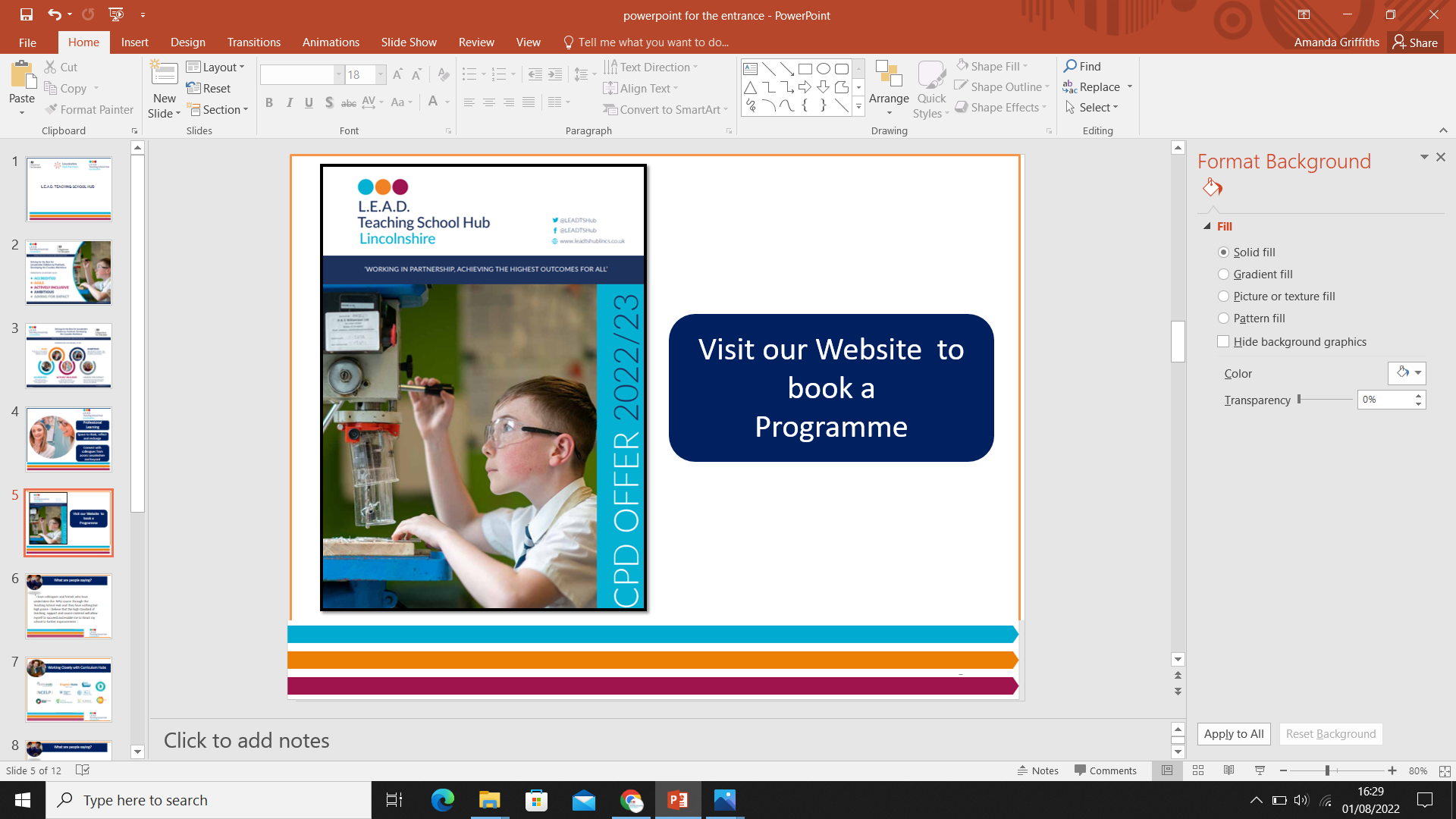 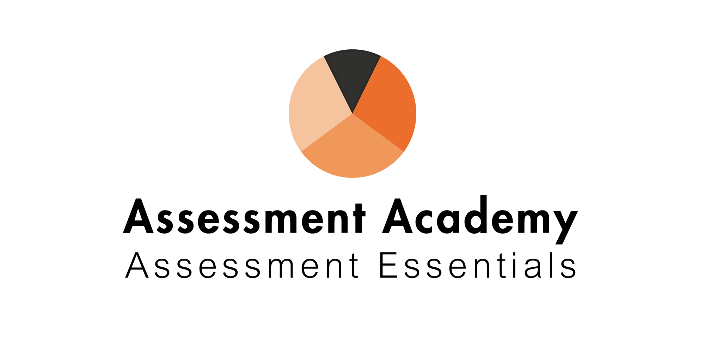 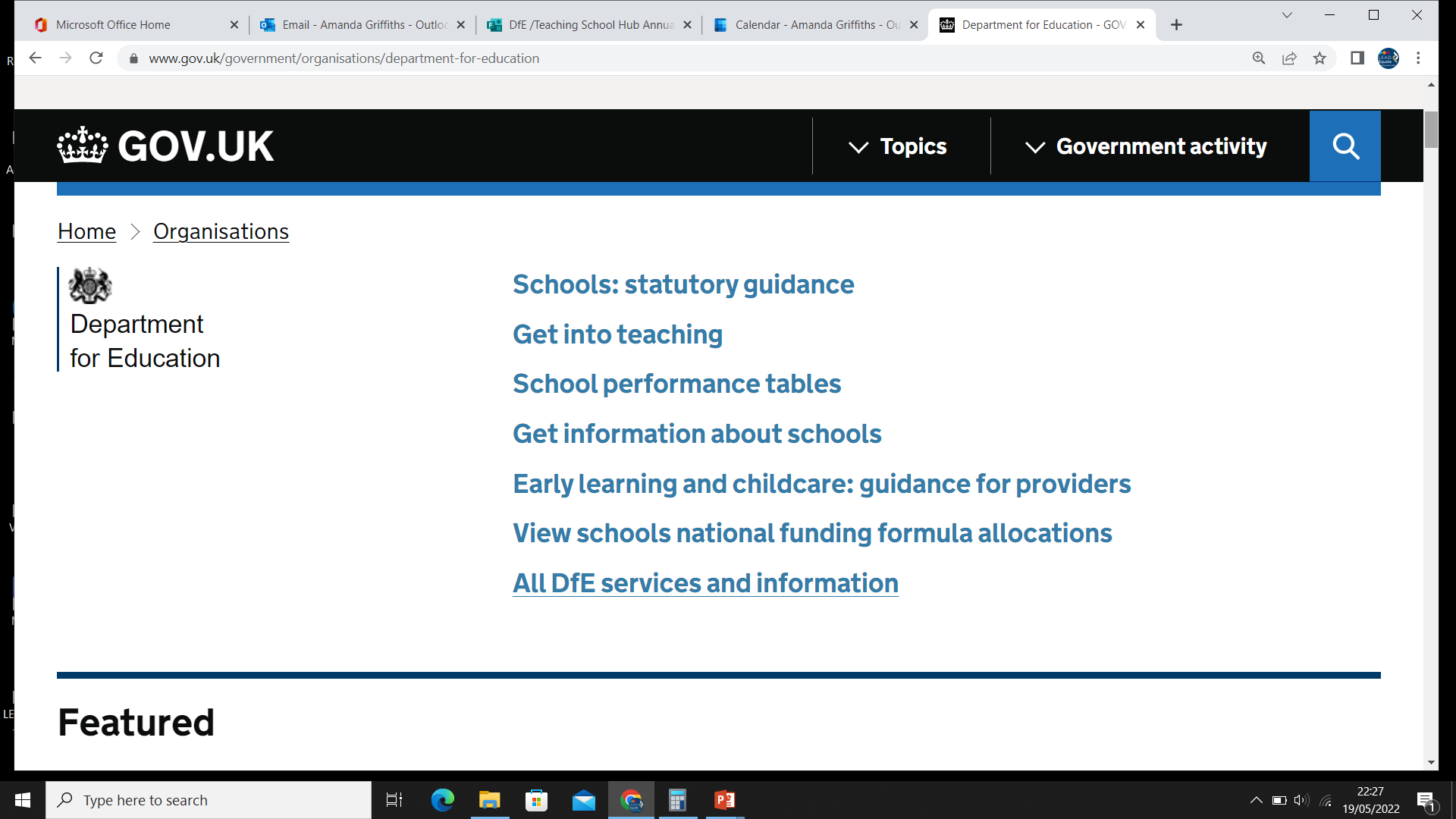 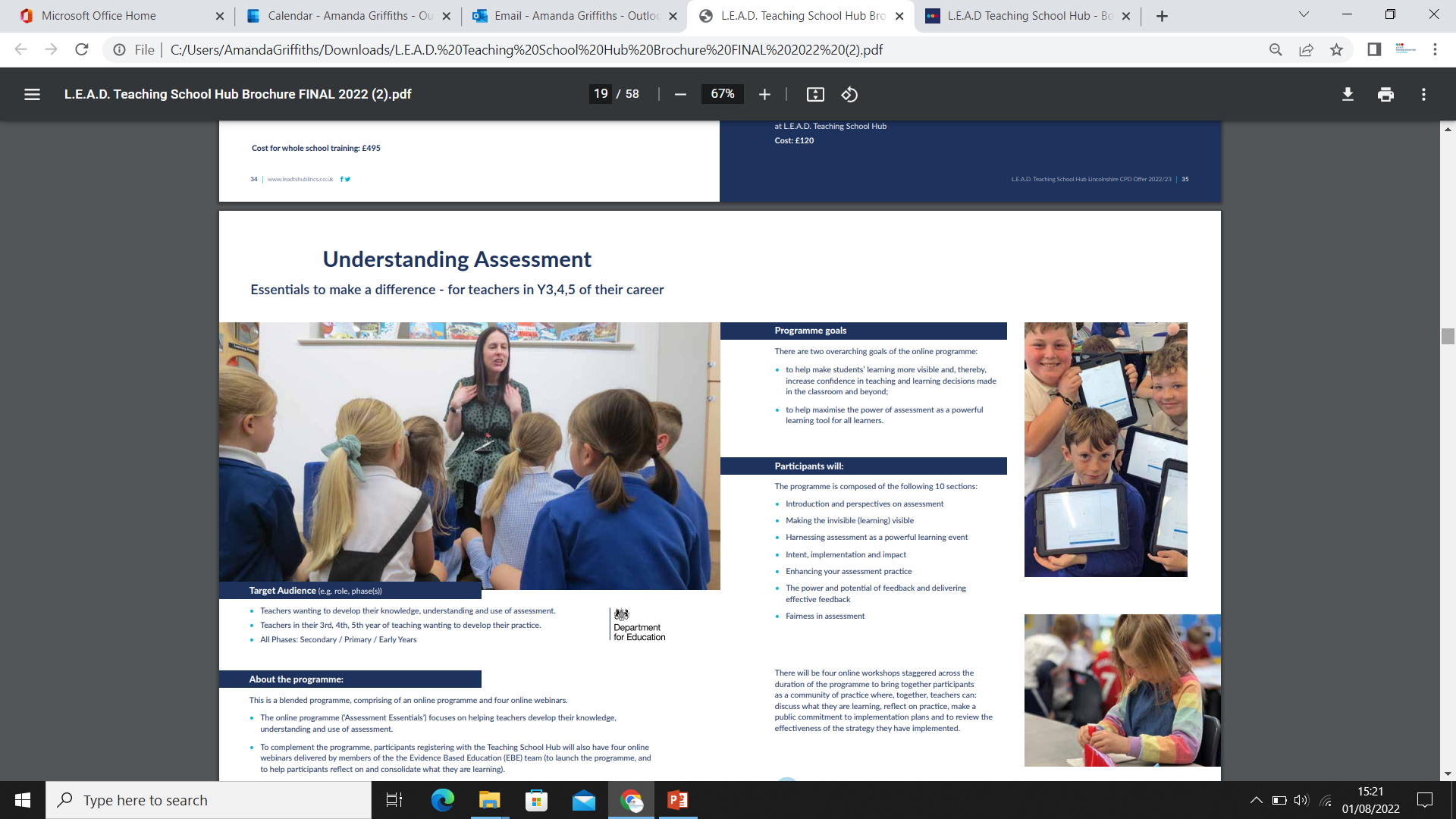 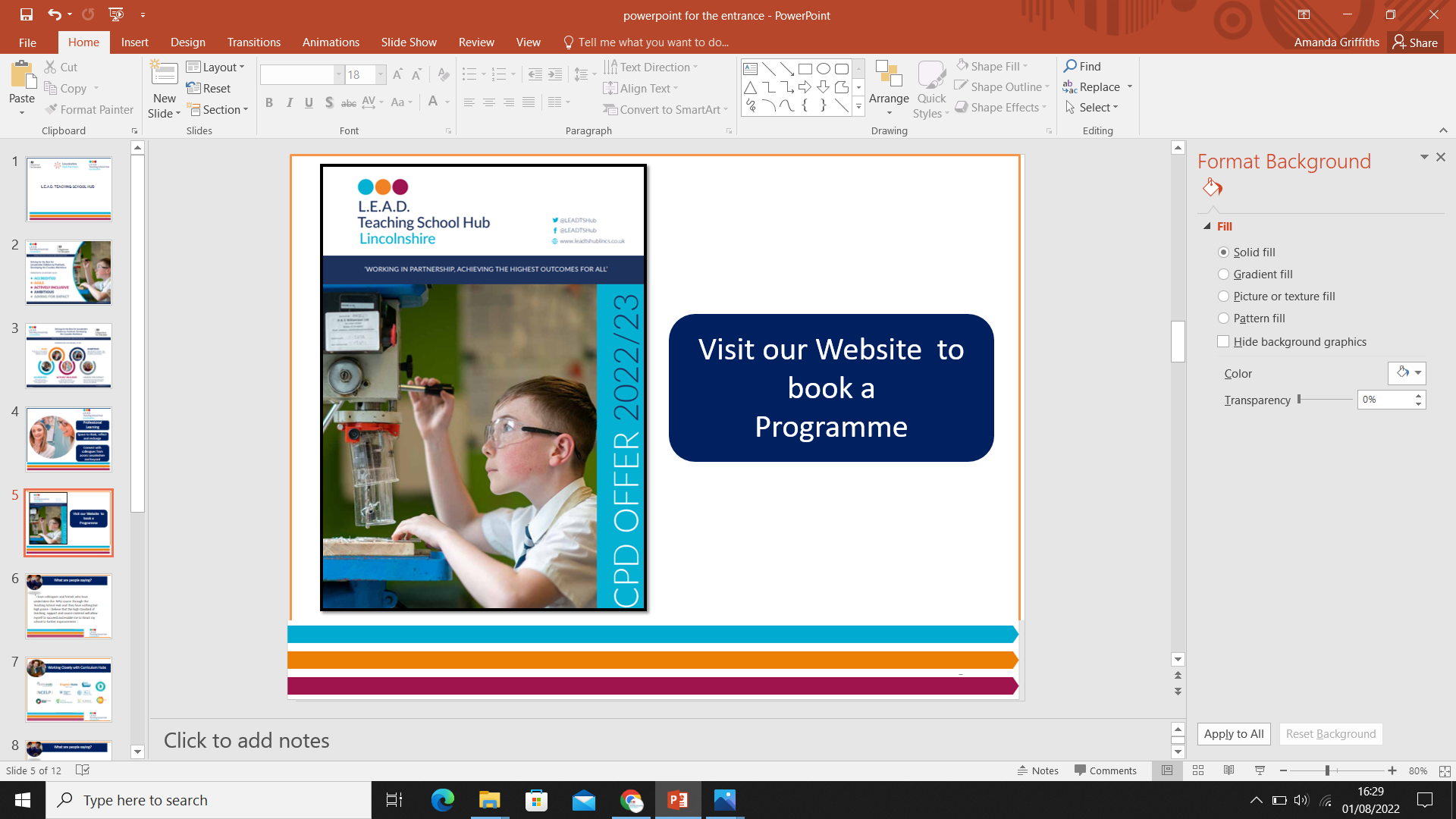 [Speaker Notes: Great teacher toolkit]
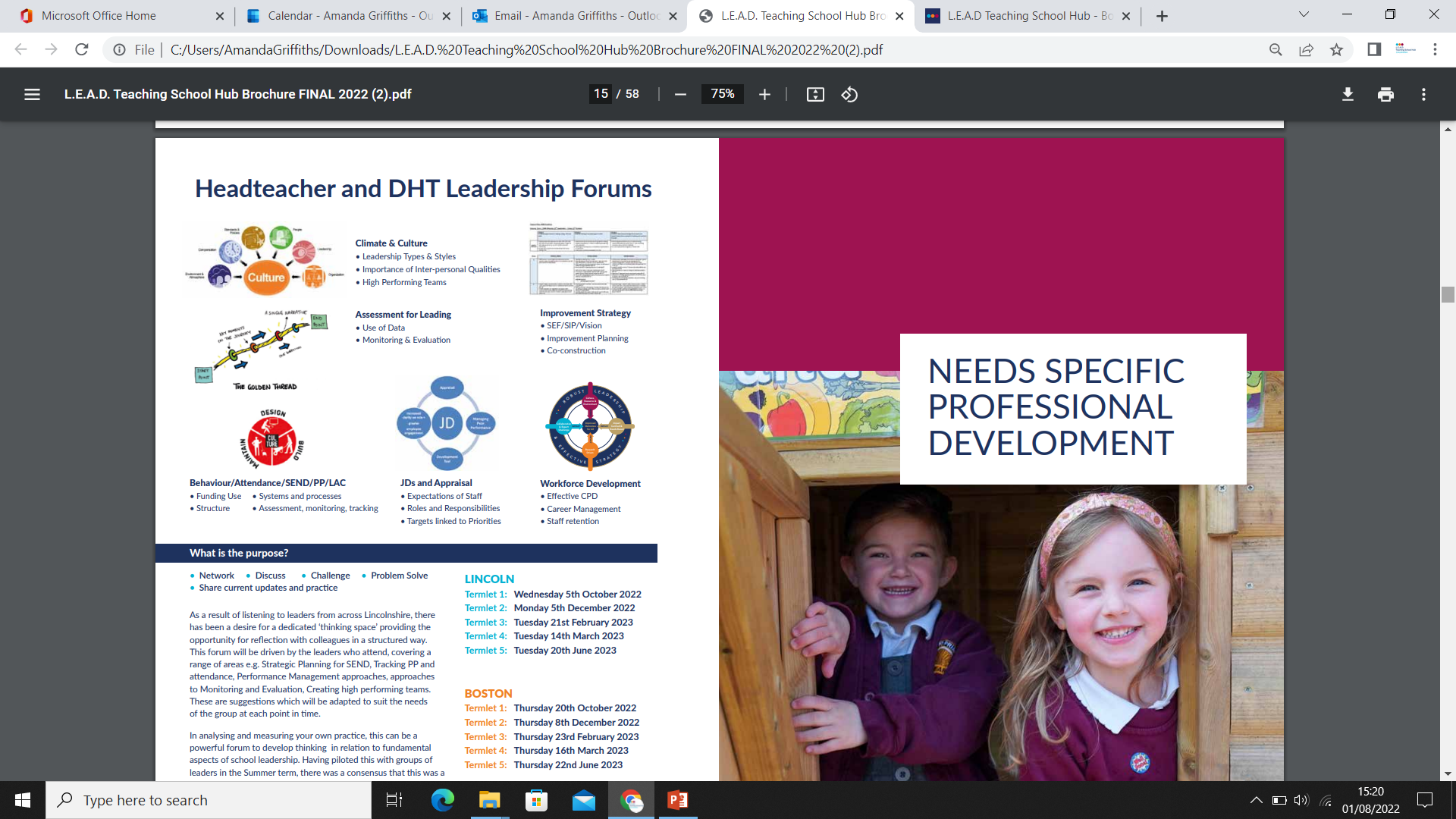 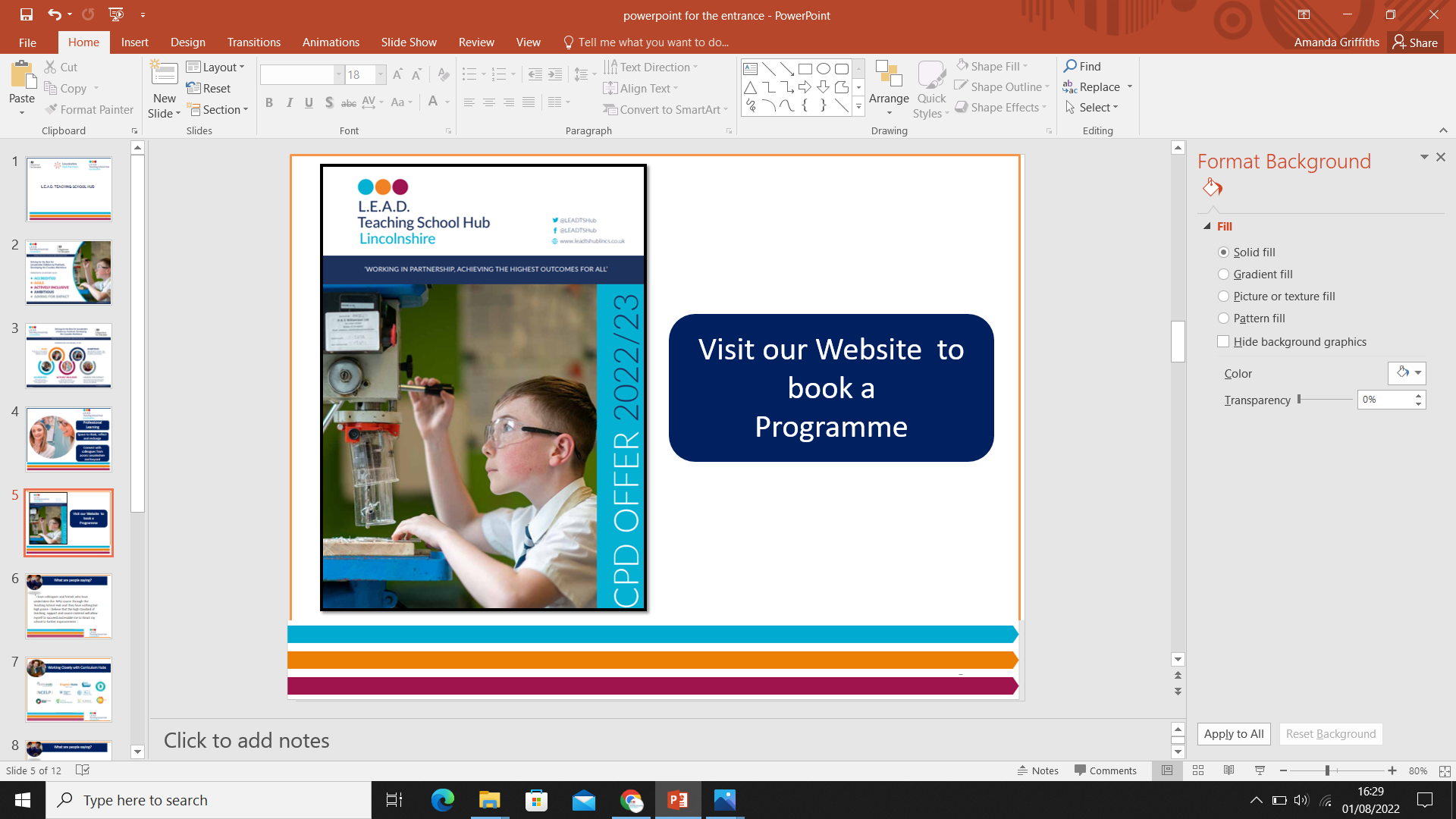 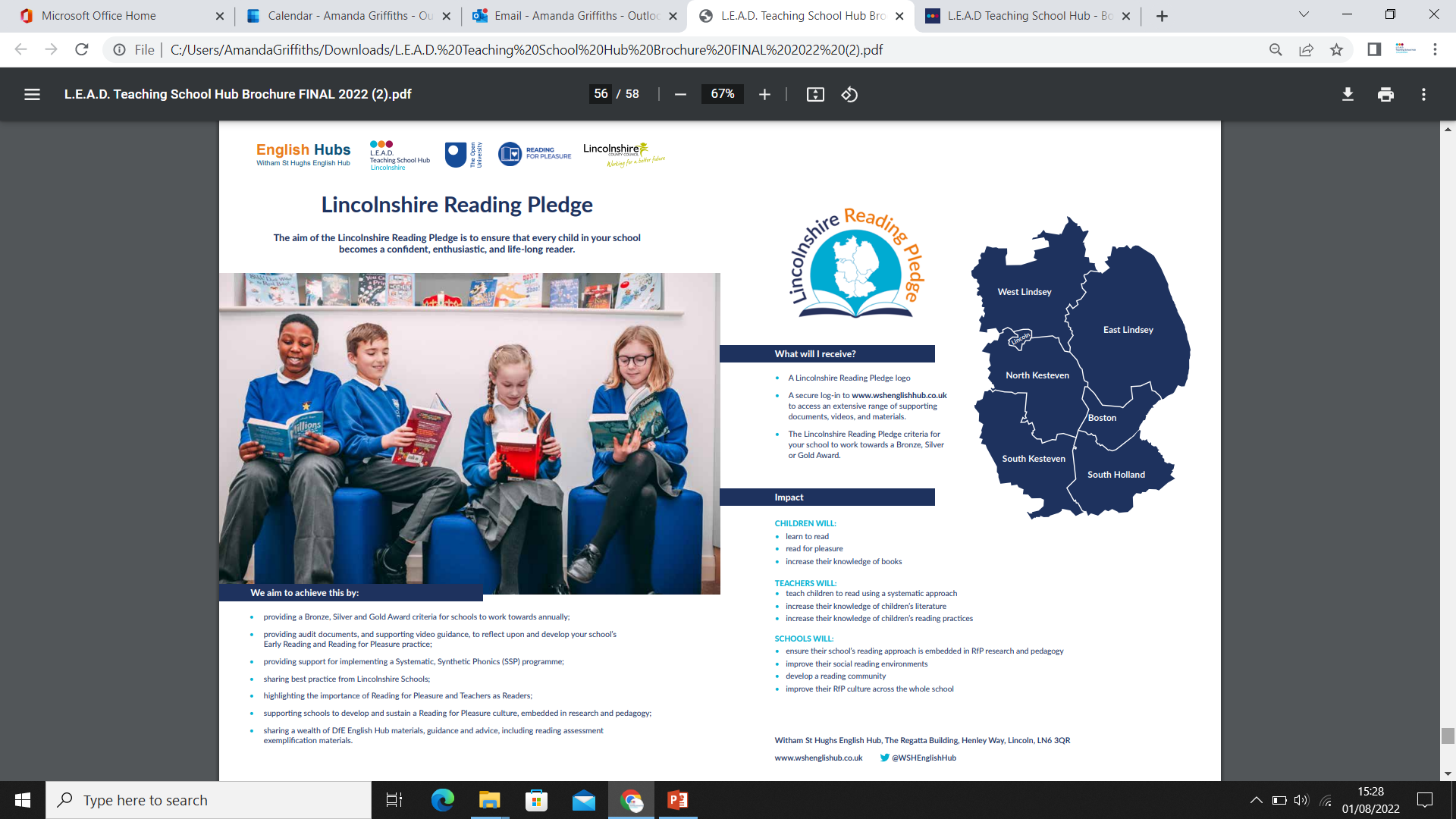 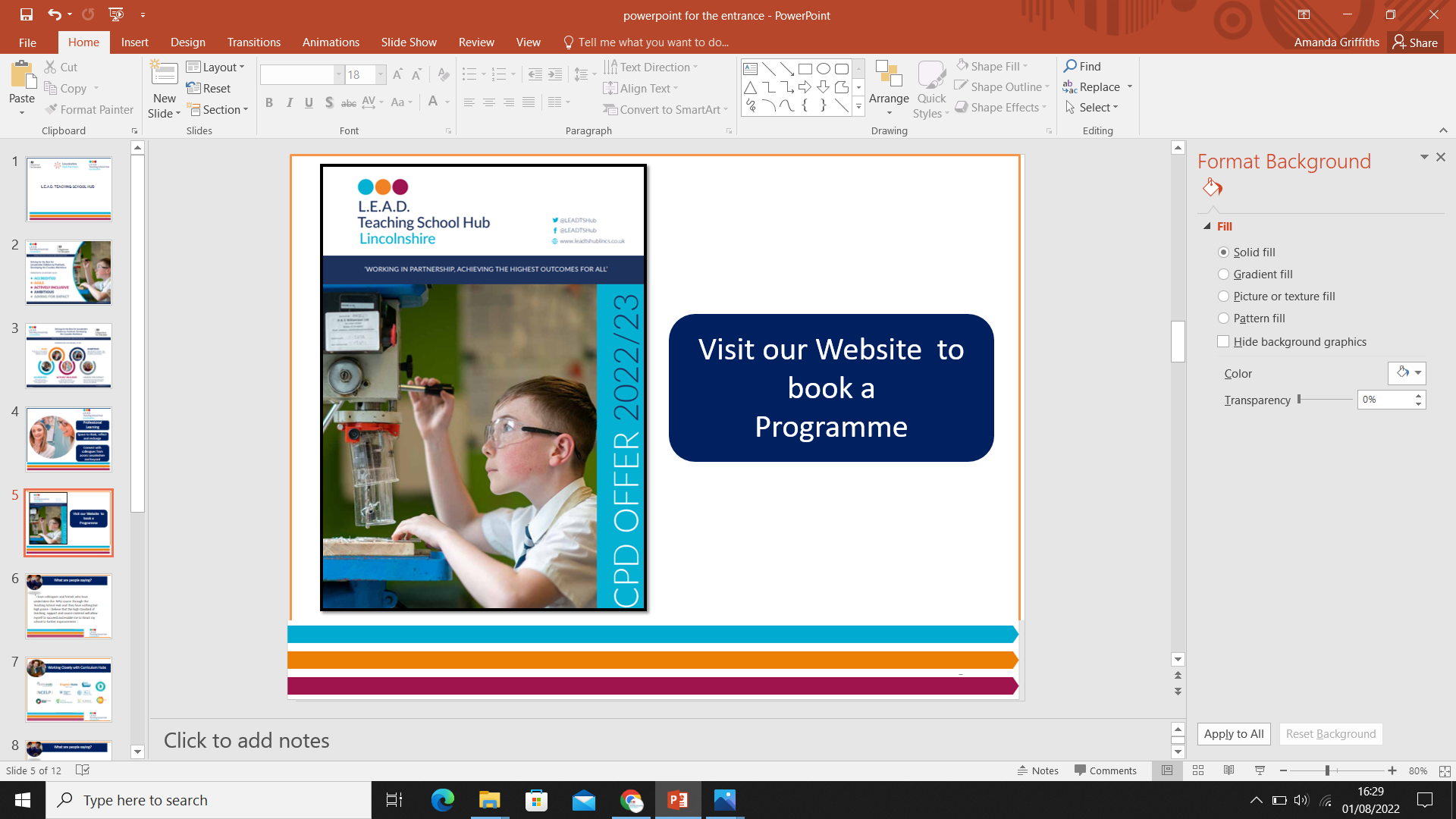 [Speaker Notes: ½ schools in Lincolnshire- adding to that portal- looking maths pledge.]